Собственность
Идея!!!
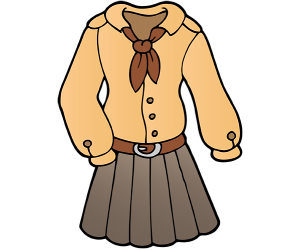 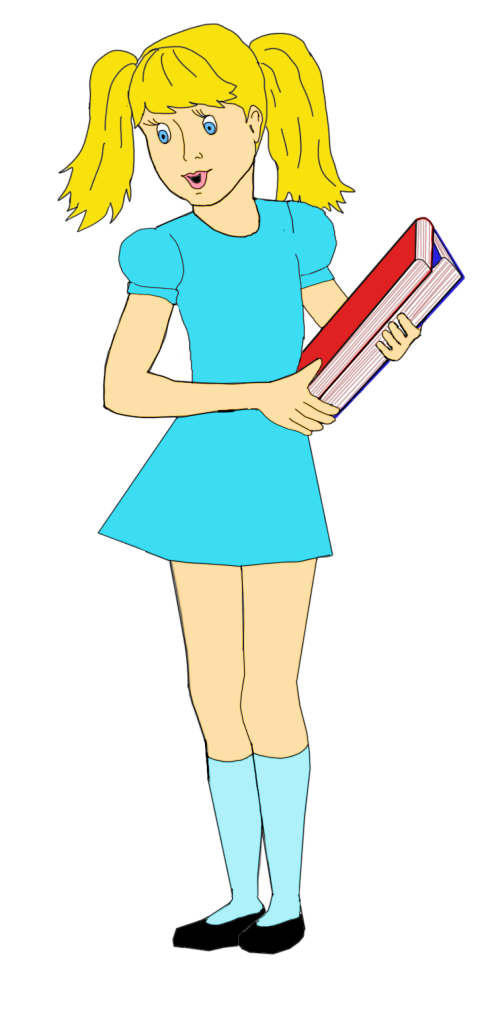 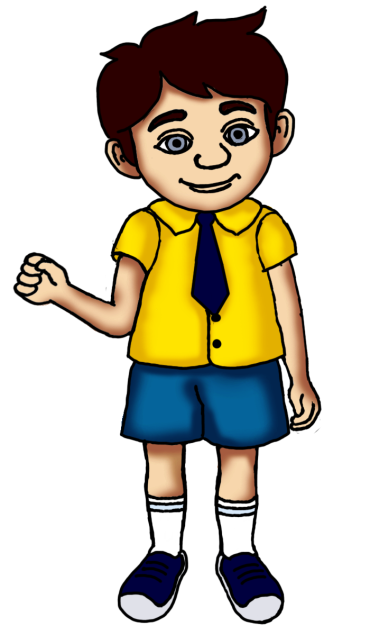 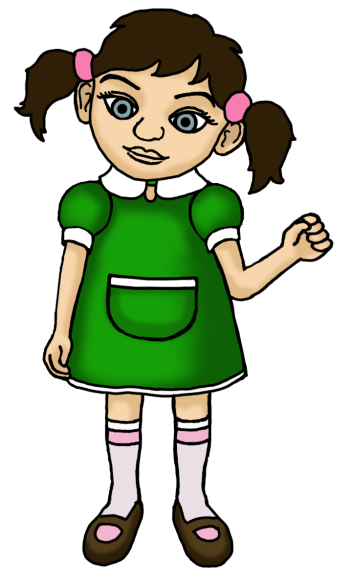 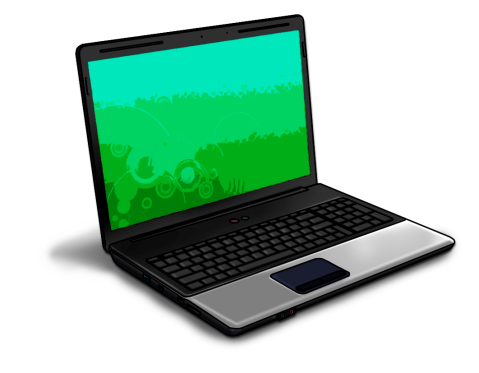 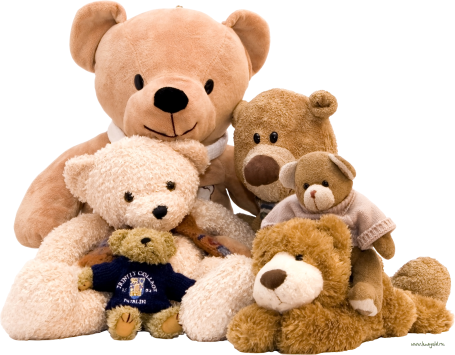 Собственность
Что значит быть собственником?
Как им становятся?
Какие права и обязанности есть у собственника?
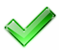 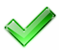 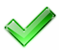 Собственность – отношения между людьми по поводу присвоения определённых вещей.
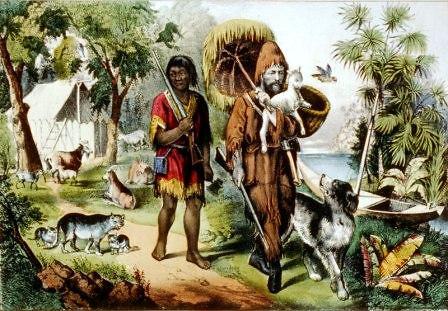 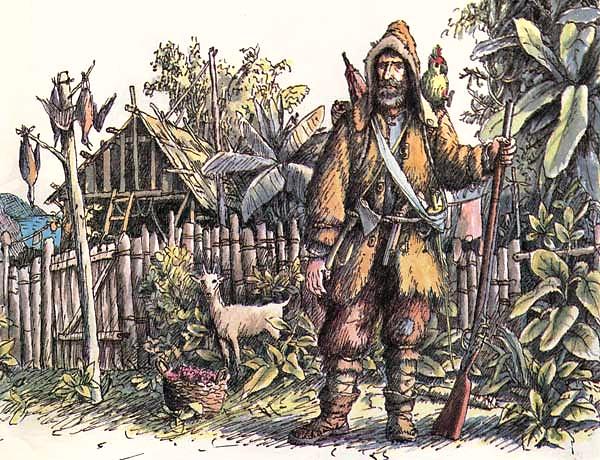 Быть собственником – значит иметь право владеть, пользоваться и распоряжаться вещами.
Владение – фактическое обладание вещью, возможность воздействовать на неё.
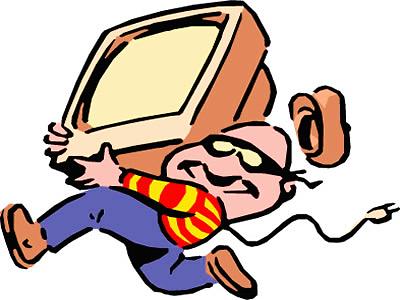 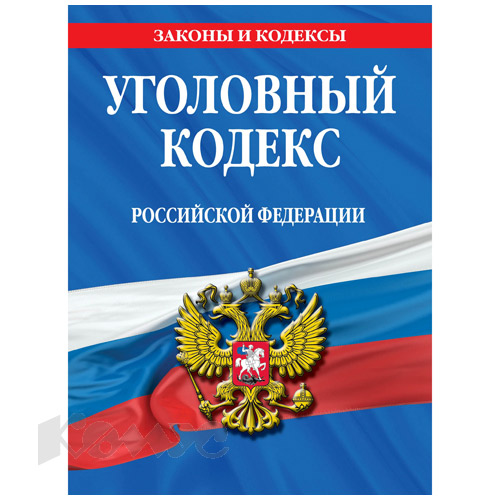 Пользование – возможность применять вещь по её назначению, присваивать её полезные свойства.
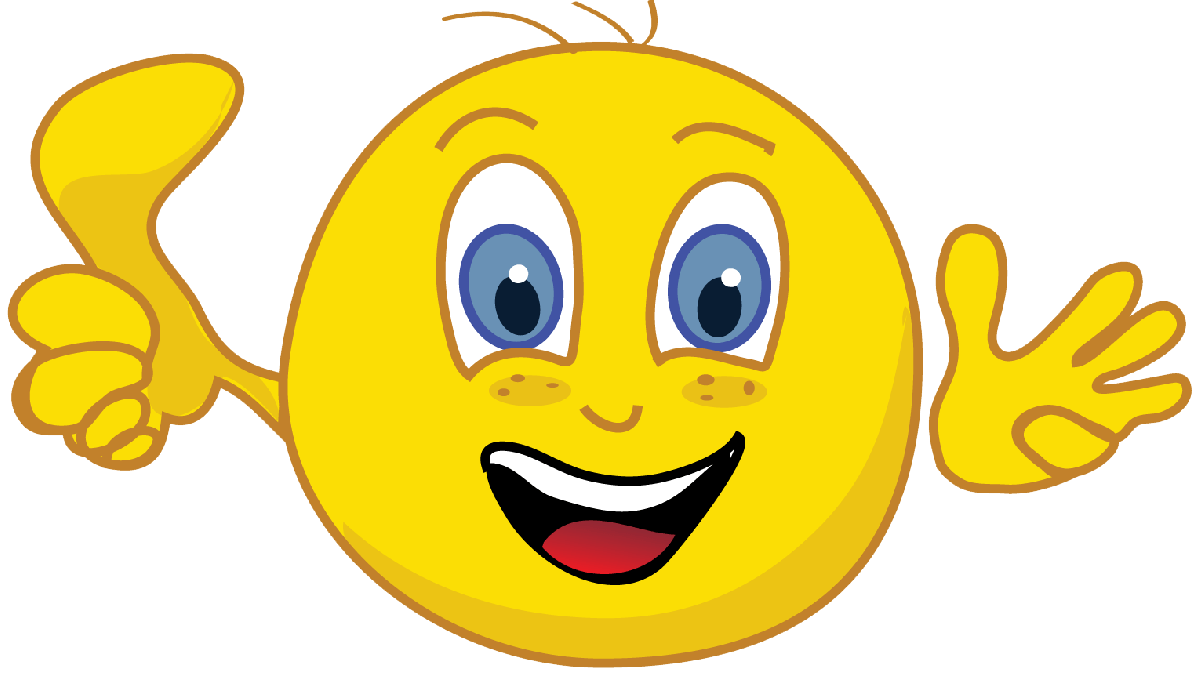 Тепло!!!
Вкусно!!!
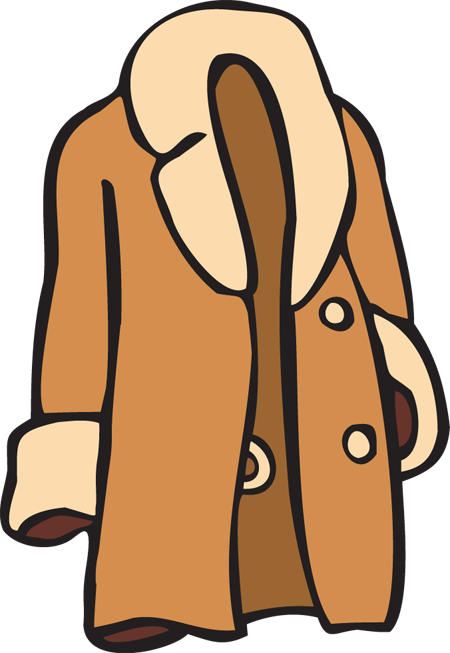 Удобно!!!
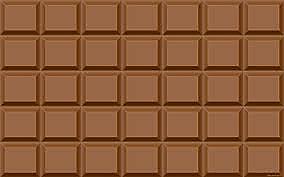 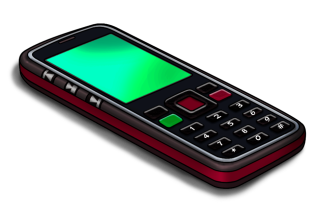 Распоряжение – право и возможность собственника поступать со своими вещами любым желаемым способом.
СЪЕСТЬ
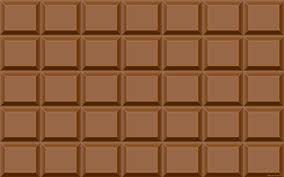 ПОДАРИТЬ
ОБМЕНЯТЬ
ПРОДАТЬ
ВЫКИНУТЬ
Собственник несёт ответственность за то, чтобы использование или распоряжение имуществом соответствовало законам.
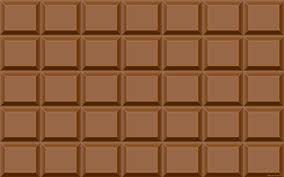 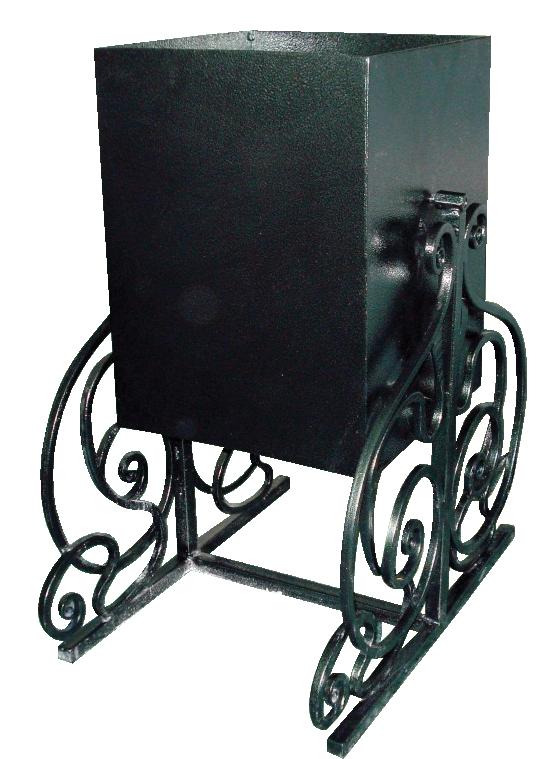 Способы приобретения собственности
ПЕРВОНАЧАЛЬНЫЕ
ВТОРИЧНЫЕ
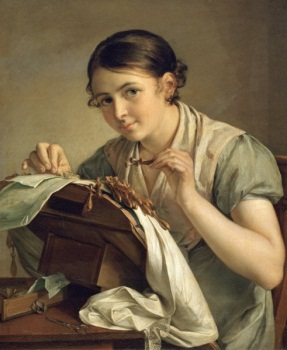 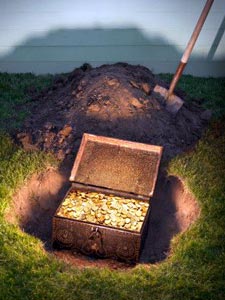 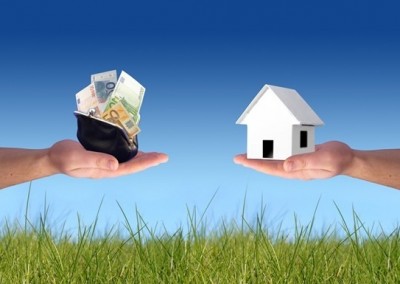 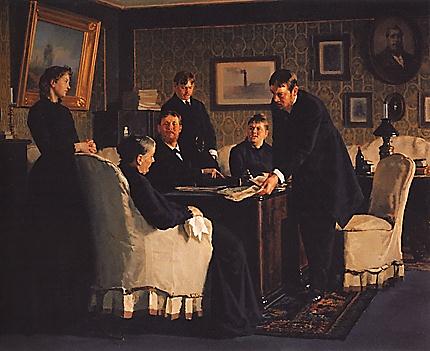 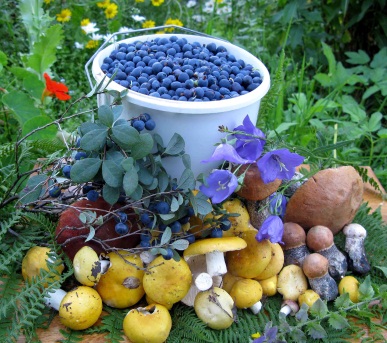 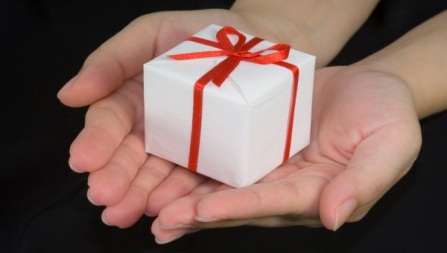 Объекты собственности
МАТЕРИАЛЬНЫЕ
НЕМАТЕРИАЛЬНЫЕ
ЖИВЫЕ
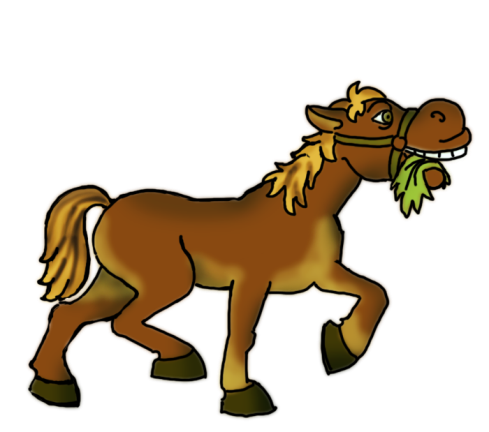 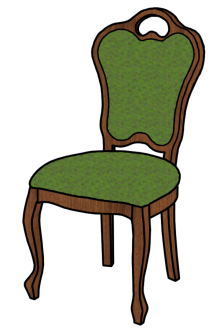 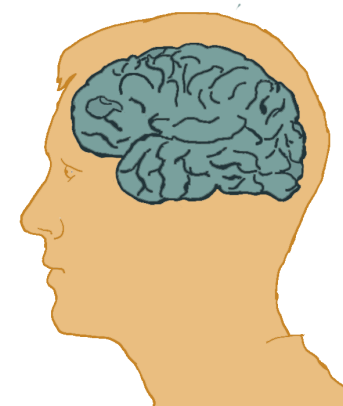 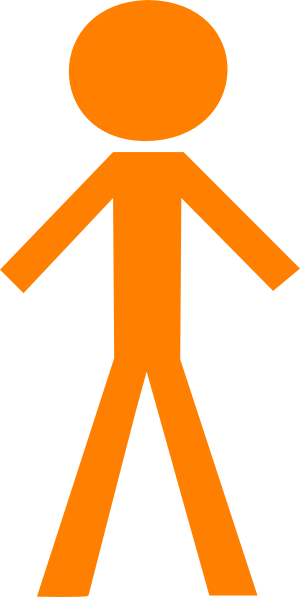 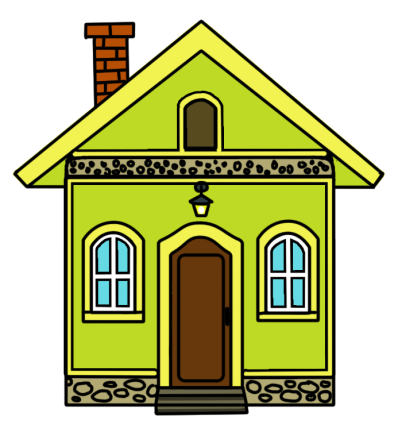 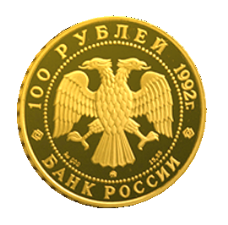 Субъекты собственности
ОТДЕЛЬНЫЕ ЛИЦА
ГОСУДАРСТВО
ГРУППЫ ЛИЦ
ФИРМЫ
Формы собственности
ЧАСТНАЯ
МУНИЦИПАЛЬНАЯ
КОЛЛЕКТИВНАЯ
ГОСУДАРСТВЕННАЯ
Частная  собственность – это собственность физического лица (отдельного человека) или юридического лица (организации, имеющей какое-либо имущество).
МЕЛКАЯ ТРУДОВАЯ
КАПИТАЛИСТИЧЕСКАЯ
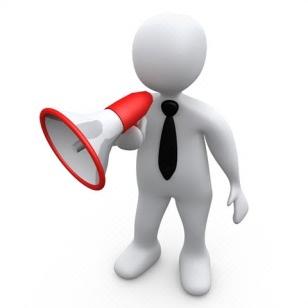 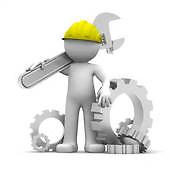 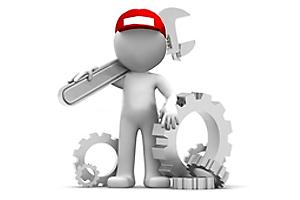 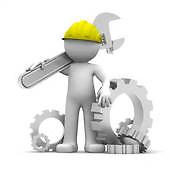 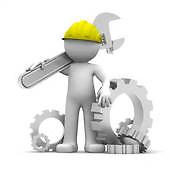 Коллективная собственность – предполагает наличие общего имущества участников предприятия.
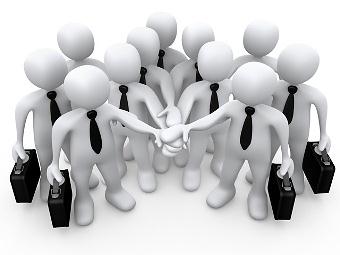 АКЦИОНЕРНАЯ
КООПЕРАТИВНАЯ
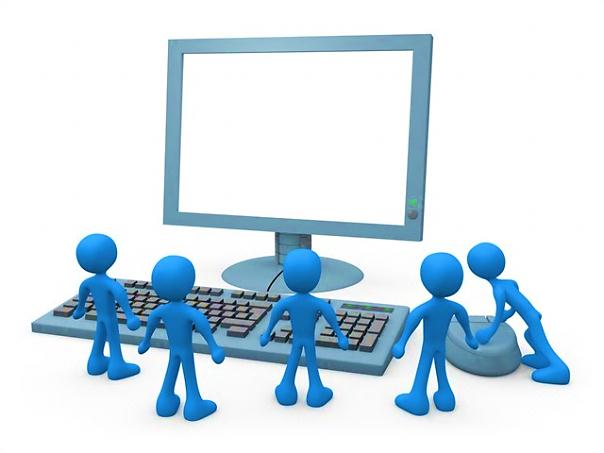 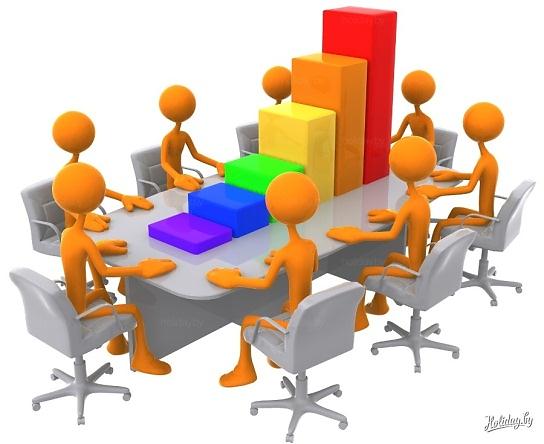 частный собственник
Государственная собственность
СОБСТВЕННОСТЬ РОССИЙСКОЙ ФЕДЕРАЦИИ
СОБСТВЕННОСТЬ СУБЪЕКТОВ ФЕДЕРАЦИИ
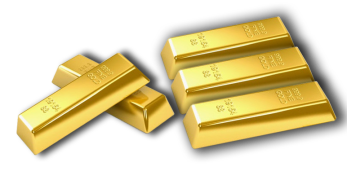 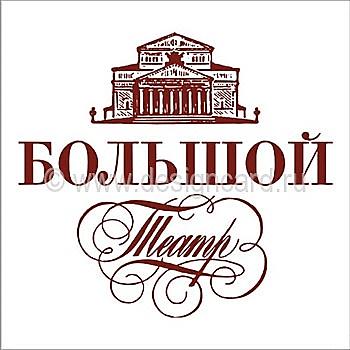 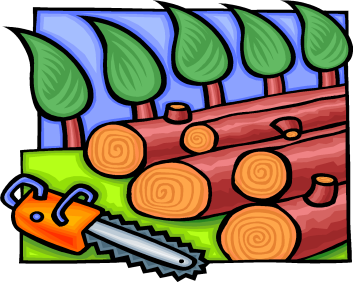 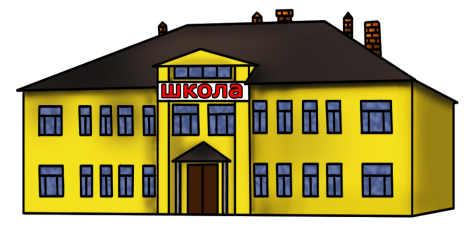 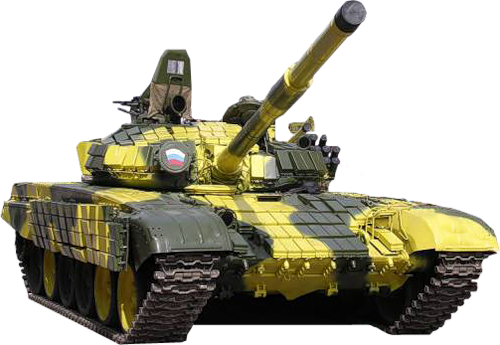 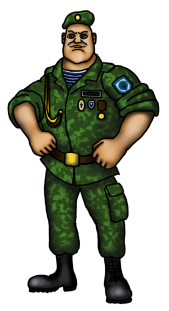 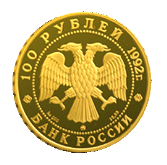 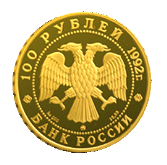 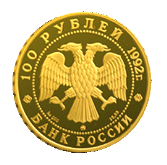 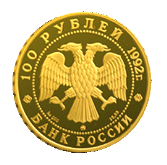 Муниципальная собственность – имущество, принадлежащее городским и сельским поселениям.
Интернациональная (межгосударственная) собственность
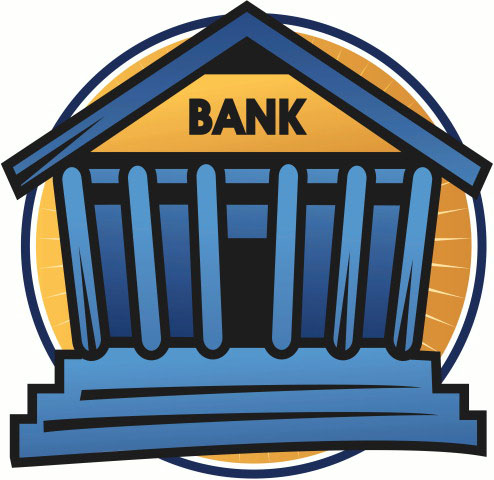 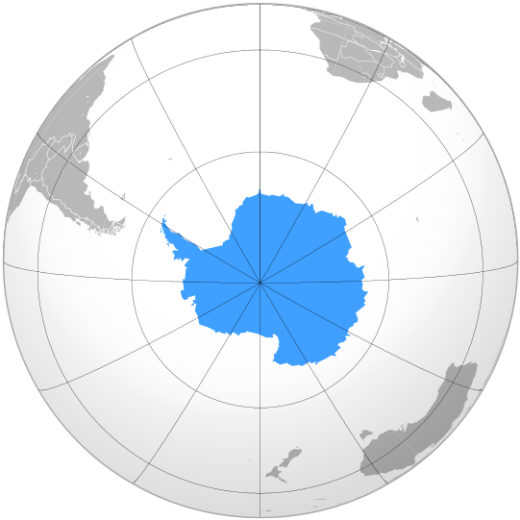 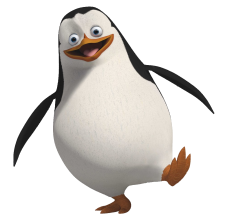 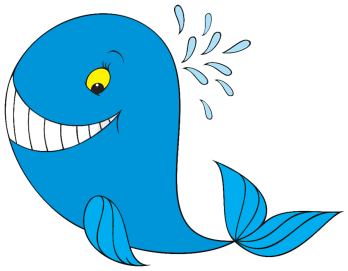 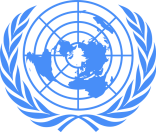 Всеобщая декларация прав человека: 
«Каждый человек имеет право владеть имуществом как единолично, так и совместно с другими, и никто не должен быть произвольно лишён своего имущества».
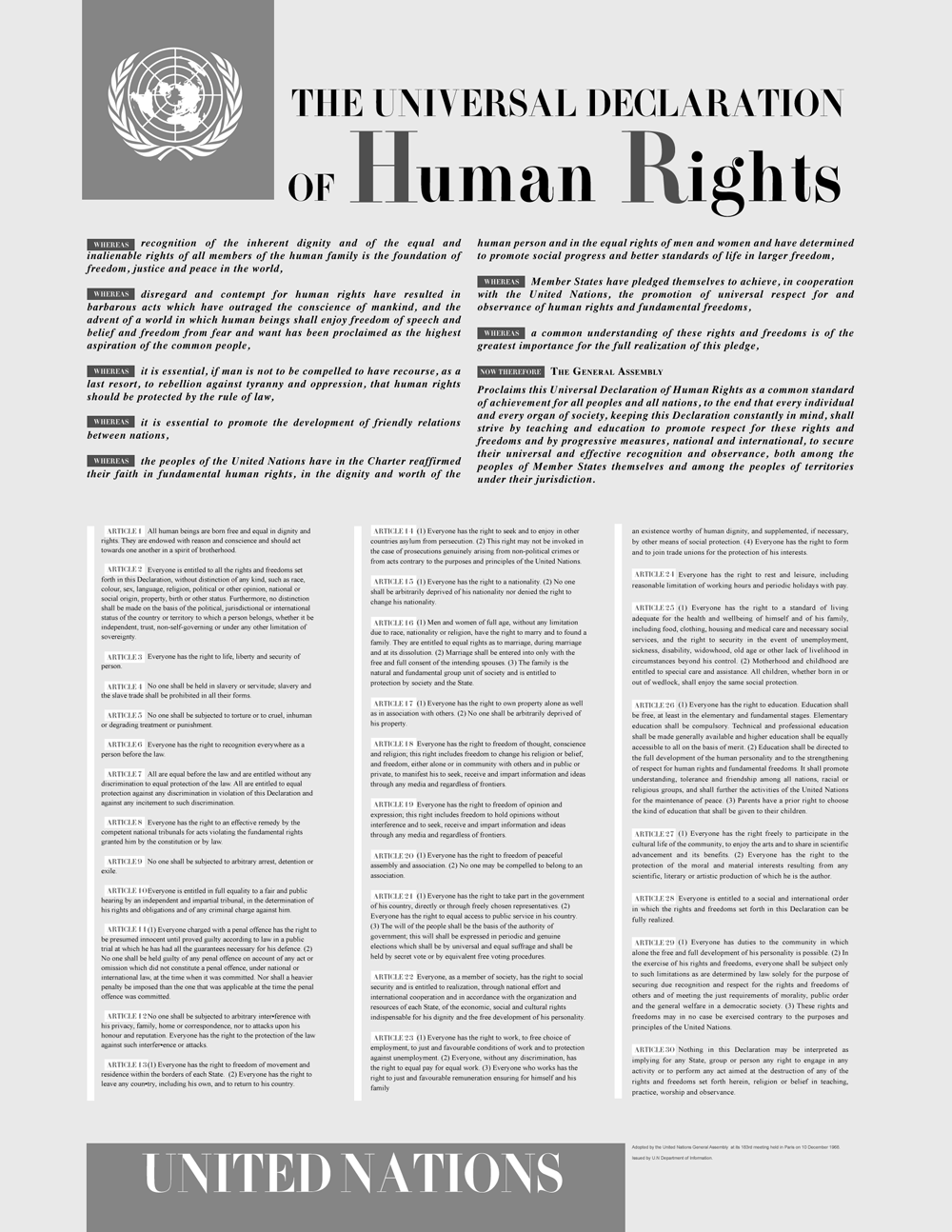 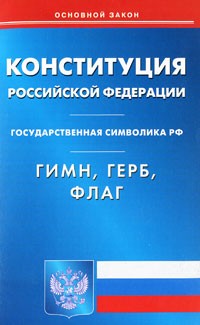 Конституция Российской Федерации: 
«В Российской Федерации признаются и защищаются равным образом частная, государственная, муниципальная и иные формы собственности».
Защита прав собственности
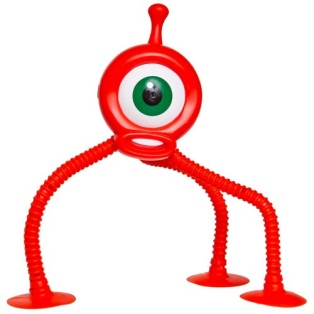 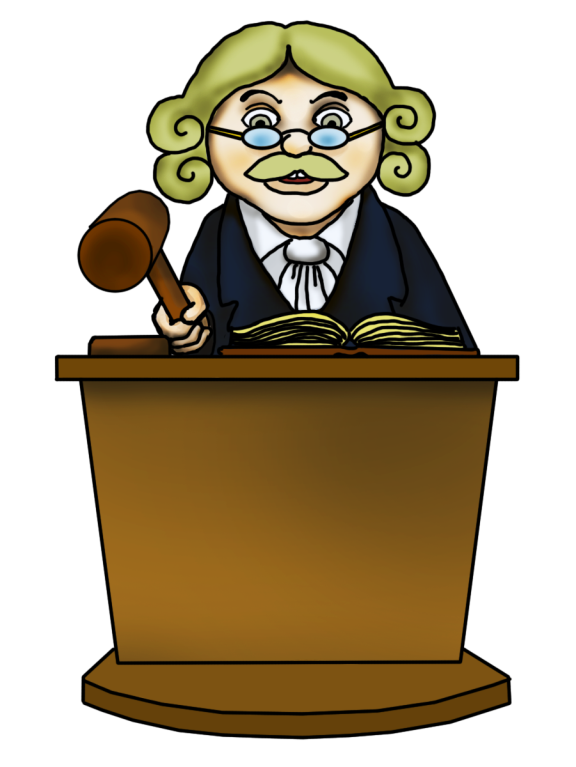 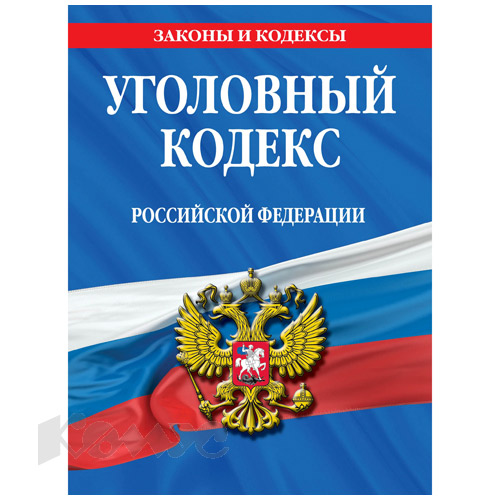 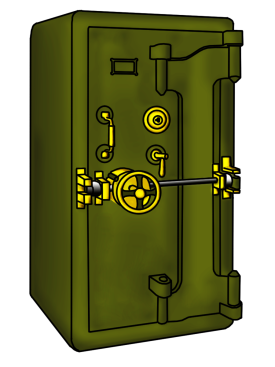 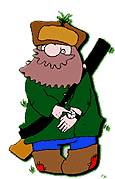 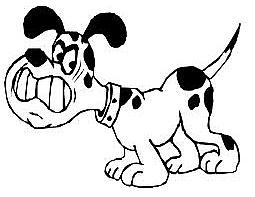 Собственность – это отношения между людьми по поводу присвоения определённого имущества.

Быть собственником – значит иметь право владеть, пользоваться и распоряжаться теми или иными вещами.

Право собственности – одно из основных прав человека и охраняется законом.

Основные формы собственности: частная, коллективная, государственная, муниципальная, интернациональная.
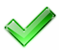 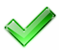 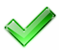 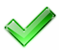 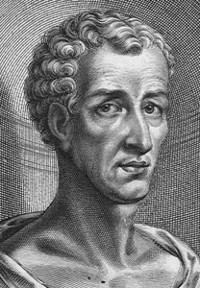 «Человеком с большим состоянием и богатым следует назвать того, кто умеет пользоваться своею собственностью».
ЛУКИАН, ДРЕВНЕГРЕЧЕСКИЙ ПИСАТЕЛЬ